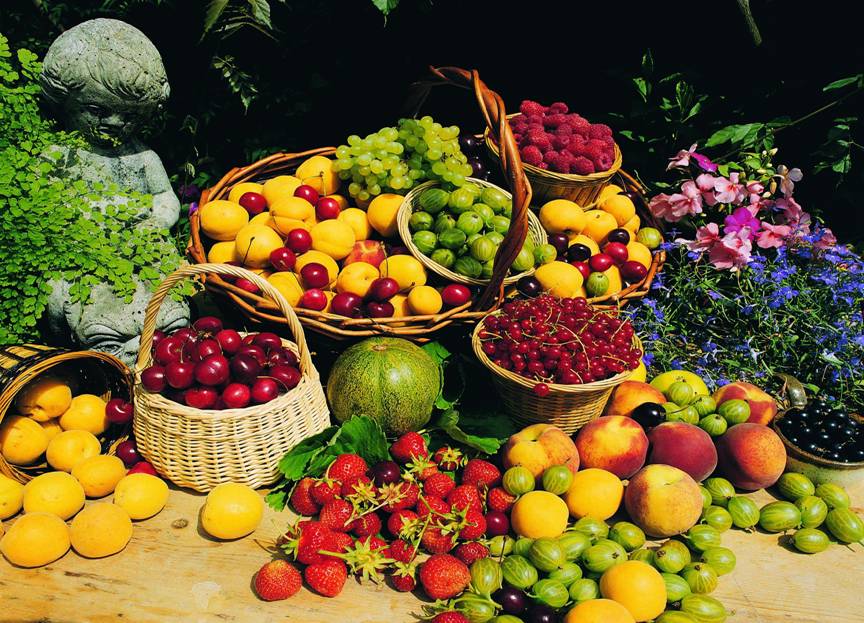 Karotenoidler
Karotenoidler
* Fotosentetik bitkiler ve hayvan dokularında         bulunurlar   * Polien hidrokarbonlar olup 8 adet izomer      ünitesinden oluşurlar    * 40 C atomu içeren iskelet yapıları vardır   * Doğada 600 çeşit karotenoid türü saptanmıştır
Karotenoidler
Karotenoidler
Karotenoidler
Karotenoidler 2 grupta incelenebilir: 

1-  Hidrokarbon Karotenoidler:     -karoten	       Spesifik kanser türleri     Laykopen       Kalp hastalıkları   

2-  Oksijenlenmiş Karotenoidler:
      Lutein		Göz dokularını korurlar
      Zeaksantin	(katarakt, maküler dejenerasyon)
Karotenoidler
Karotenoidler
Kimyasal yapıları A vitaminine benzer

   A vitamini öncüsü olan karotenoidler:
       - karoten	  -karoten	     -kriptoksantin


   A vitamini öncüsü olmayan karotenoidler:
       lutein	      zeaksantin	     laykopen
Karotenoidler
Kaynakları:
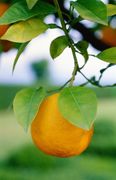 -karoten, -karoten, -karoten
Genellikle sarı ve turuncu renkli sebze ve meyvelerde bulunurlar
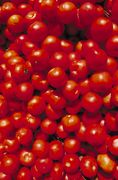 Laykopen
Domates, domates ürünleri, kayısı, karpuz
Lutein, Zeaksantin
Genellikle koyu yeşil yapraklı sebzelerde bulunurlar
NHANES III Çalışması Verileri; 
 *  4231 kişi / 6-16 yaş
    Serum - karoten, -karoten, -kriptoksantin, lutein,
    zeaksantin, laykopen


 * Araştırma grubu içinde, serum karotenoid konsantrasyonu
    büyük farklılık göstermiştir

 * Serum karotenoid konsantrasyonu	     pozitif
   Sebze-meyve tüketimi 		                 ilişki                                                     

Ford ES Et al. Am J Clin Nutr. 76:818-27, 2002
Karotenoidler
Antioksidan özellik


      	      Koroner kalp hastalıkları
      	      Çeşitli kanser türleri
      	      İnsülin direnci ve diabet
	      Makuler dejenerasyon
	      Katarakt
      	      Diğer kronik hastalıklar
Karotenoidlerin Fizyolojik Etkileri
Karotenoid Türü: 
  -  Hidrokarbon karotenoidlerin (-karoten gibi) biyoyararlılığı, oksijenlenmiş karotenoidlerin (lutein,zeaksantin gibi) biyoyararlılığından daha düşüktür
	
Nedeni: Oksijenlenmiş karotenoidler daha polar
              bir   yapıya   sahip   oldukları   için  lipid   
              miselleri ile kolaylıkla birleşebilirler
Karotenoidlerin Biyoyararlılığı
2. Besin Matriksi:
    - Karotenoidler genellikle proteinlerle kompleks halde bulunurlar.
    -	Karotenoprotein, karotenoidlerin sindirimi ve emiliminde inhibitör etki gösterirler.

  3. Diğer Karotenoidler:
     - İntestinal mukozada, karotenoidler diğer
       karotenoid enzimlerinin aktivitelerini artırabilir
       veya inhibe edebilirler.
Karotenoidlerin Biyoyararlılığı
4. Diyet Yağı:
    - Karotenoidlerin emilebilmesinde yağ elzem rol
      oynar
 Emilim için gerekli optimal yağ miktarı (?)

  5. Diyet Posası:
   - Karotenoidleri tutarak
   - Safra asitleri ile birleşip, yağ ve karotenoidler gibi yağda eriyen bileşenlerin feçesle atımını artırarak

Karotenoidlerin biyoyararlılığını azaltır
Karotenoidlerin Biyoyararlılığı
6. Yaş: 
    -Yaşlılarda görülen (%20), mide asiditesinin azalmasına neden olan atrofik gastritis, karotenoidlerin biyoyararlılığını azaltır

 7. Parazit Enfeksiyonları:
   - Özellikle Ascaris Lumbricoides enfeksiyonu
      -karotenin biyoyararlılığını azaltır

 8. Beslenme Durumu ?
Karotenoidlerin Biyoyararlılığı
- Sebze veya meyvenin yetiştirme koşulları
- İklimsel ve mevsimsel değişiklikler
- Sebze veya meyvenin kullanılan kısmı
- Sebze veya meyvenin olgunluk derecesi
- Pişirme koşulları (sıcaklık, zaman, vb.)
Besinlerin Karotenoid İçeriklerini 
Etkileyen Etmenler
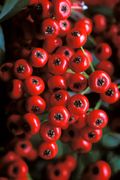 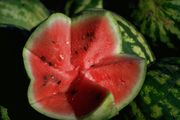 Yeni toplanmış çiğ sebze ve meyvelerin -karoten içerikleri düşüktür

   Nedeni: Karotenler lipoprotein kompleksinden 	
  	           tamamen ayrılmamış durumdadırlar. 

2-4. haftadan sonra -karotenin tamamı
      lipoprotein kompleksinden ayrılır.   

Bazı meyvelerin -karoten içeriği depolama süresince artar ( Örn: Balkabağı)
Besinlerin Karotenoid İçeriklerinde 
İşleme ve Saklama Sürecinde Meydana Gelen Değişiklikler:
 * Meyvelerin şekerlenerek (reçel gibi) saklanması sırasında,  -karoten içeriği % 17-18 oranında kayba uğramaktadır

   Nedeni: Meyvelerin ısı ve O2 ile direk teması ile yapılan 
                 ön haşlama işlemidir.

  Çözüm: 1) Meyve yüzeyini şekerle cilalamak
	          2) Sülfürdioksit ile muamele, depolama 	
         	          sırasında oluşan -karoten kaybını azaltır
Besinlerin Karotenoid İçeriklerinde 
İşleme ve Saklama Sürecinde Meydana Gelen Değişiklikler:
 * Salamura yapılarak saklanan sebzelerin -karoten içeriği, taze sebzelere kıyasla daha fazladır.

      
    Nedeni:  Salamura süresince bitki dokusundaki 
                   değişikliklere bağlı olarak, -karoten salınımı
                   artar. 


Chavasit V. Et al. Journal of food Science, 67(1):375-9,2002
Besinlerin Karotenoid İçeriklerinde 
İşleme ve Saklama Sürecinde Meydana Gelen Değişiklikler:
İyi kaynakları:
Ispanak, semizotu gibi yeşil yapraklı sebzeler
Brokoli 
Mısır gibi sarı renkli sebzeler
Portakal ve kavun gibi meyveler
Bu bitkisel kaynaklarla beslenen hayvanların ürünleri (örn: yumurta sarısı)
Lutein - Zeaksantin
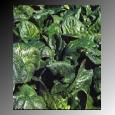 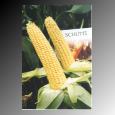 Biyoyararlılıklarına Etki Eden Etmenler
Diyet yağı
Diyet posası
Besin kaynağı 
Besinin hazırlanma ve işlenme süreci
Amerikalı yetişkinlerin lutein alımı: ~ 1-2 mg/gün
Diyetle alınması öngörülen günlük alım miktarı tanımlanmamıştır
Lutein - Zeaksantin
* Diyet lutein ve zeaksantin % 10 

   Serum lutein ve zeaksantin % 2.4

* Diyetle lutein ve zeaksantin alımı
  Vücut dokularındaki lutein ve zeaksantin miktarı
  
* Vücutta en yoğun bulundukları dokular:
Gözle ilgili dokular: retina, makula (500 kat   )
Karaciğer dokuları
Diğer dokular: adrenal, adipoz, pankreas, böbrek
Lutein - Zeaksantin
*  Güçlü antioksidan etki

     - Retina ve makulada yüksek frekanslı ışığa bağlı   olarak oksidasyon fazladır

     - Lutein		retina ve makulada
       Zeaksantin 	ışığa bağlı oksidasyonu

     
     - AMD (Yaşa Bağlı Maküler Dejenerasyon) riski
     - Katarakt riski
     - Diğer retina dejenerasyonları riski
Lutein - Zeaksantin

Lutein - Zeaksantin
* Yaşa bağlı katarakt tanısı konmuş 17 hasta;
Grup (n=5)          15 mg lutein/gün
Grup (n=6)          100 mg -tokoferol/gün
Grup (n=6)	  plasebo
3 defa/hafta
2 yıl süresince
Grup Serum lutein konsantrasyonu     (p<0.005)
Grup  Serum tokoferol konsantrasyonu    (p>0.005)
Grup Görme keskinliği     (p<0.05)
Görme keskinli
Olmedilla B., et al. Nutrition, 19(1): 21-24, 2003